Развитие информационной культуры обучающихся средствами внеурочной деятельности
НОВАЯ ИНФОРМАЦИЯ
Информационная культура – элемент общей культуры человека, представляющий собой совокупность знаний, умений, норм, ценностей, связанных с потреблением и созиданием информационных ресурсов и выполнением информационной деятельности на репродуктивном и творческом уровнях.
ИСПОЛЬЗОВАНИЕ
ПОЛУЧЕНИЕ
ВОСПРИЯТИЕ
Медиа - от латинского “media” (средство), средства массовой коммуникации 
(печать, фотография, радио, телевидение, мультимедийные компьютерные системы, сеть Интернет).
МЕДИАТИЗИРОВАННОЕ ОБЩЕСТВО
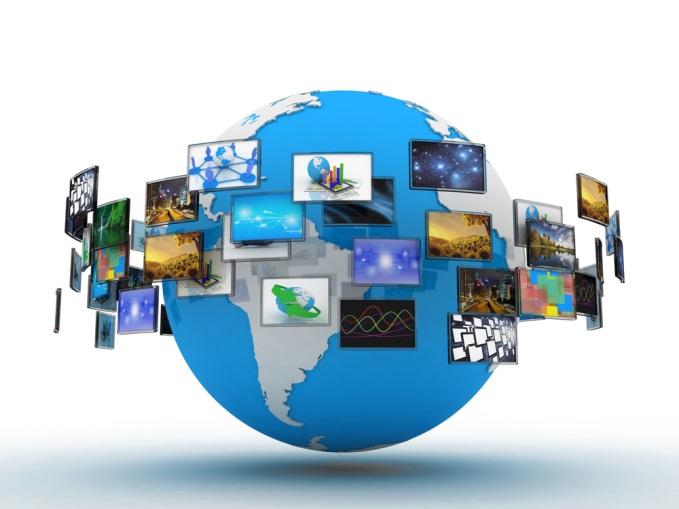 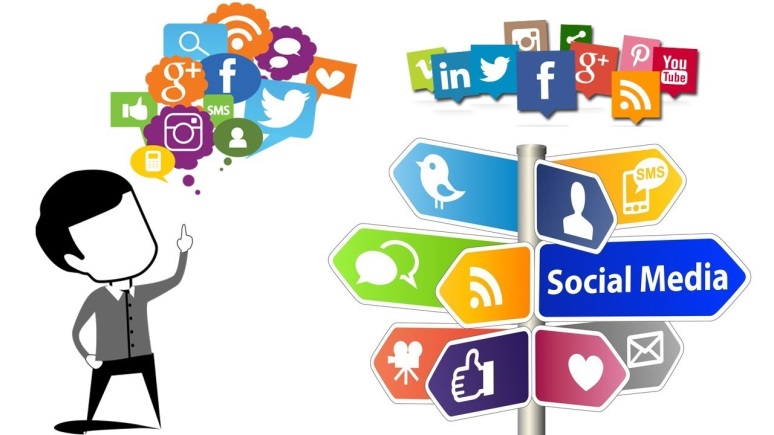 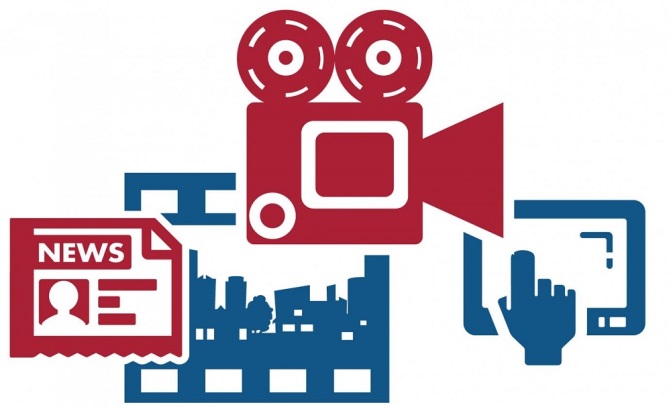 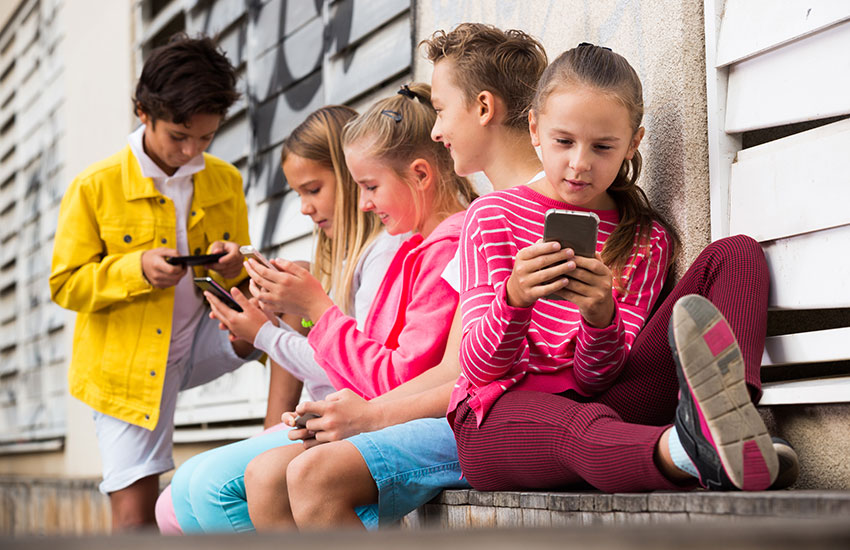 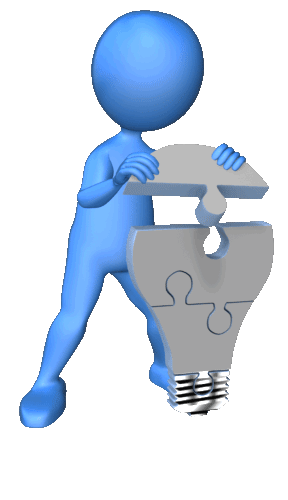 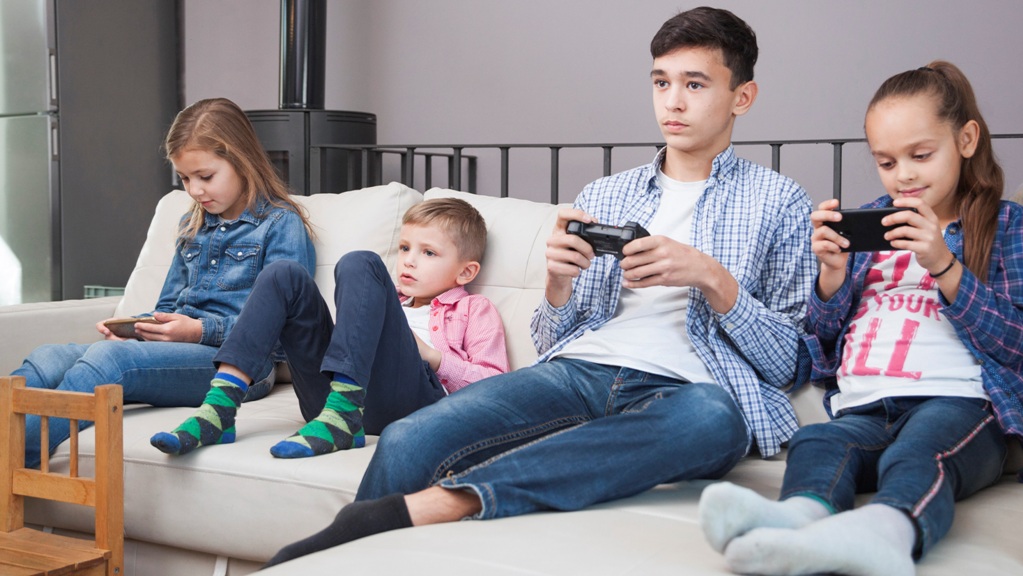 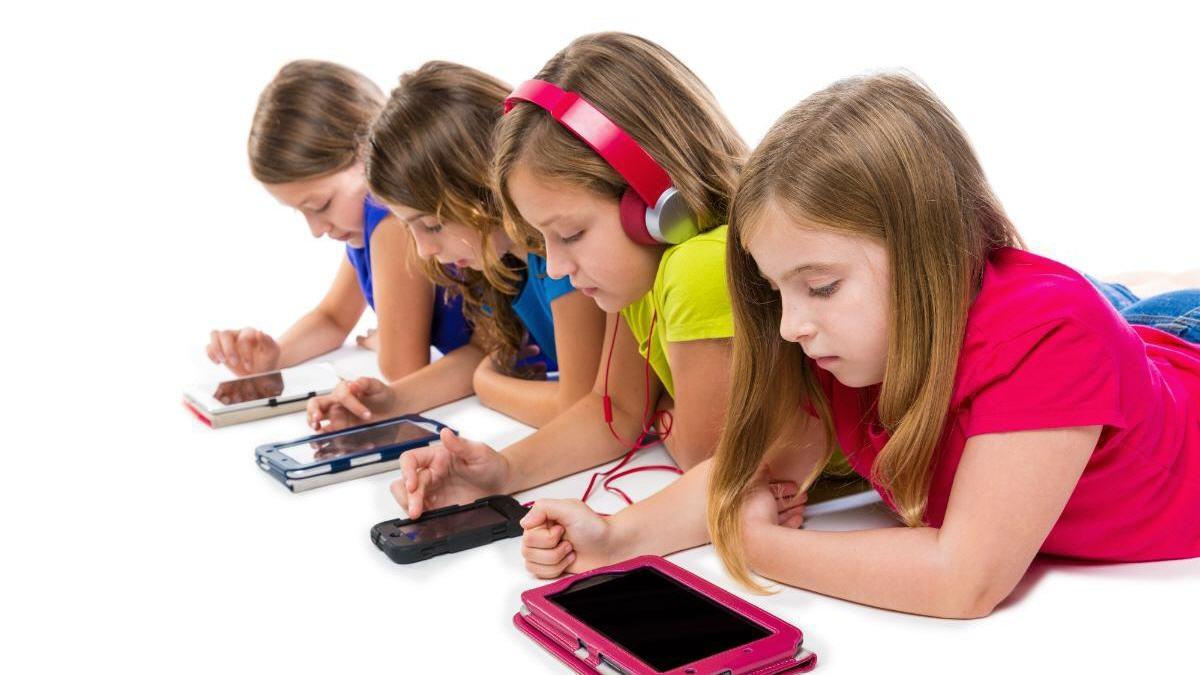 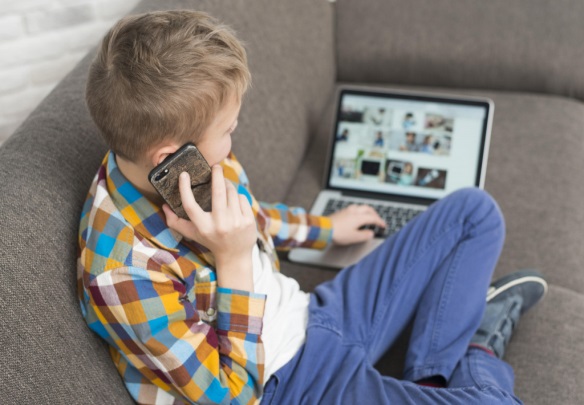 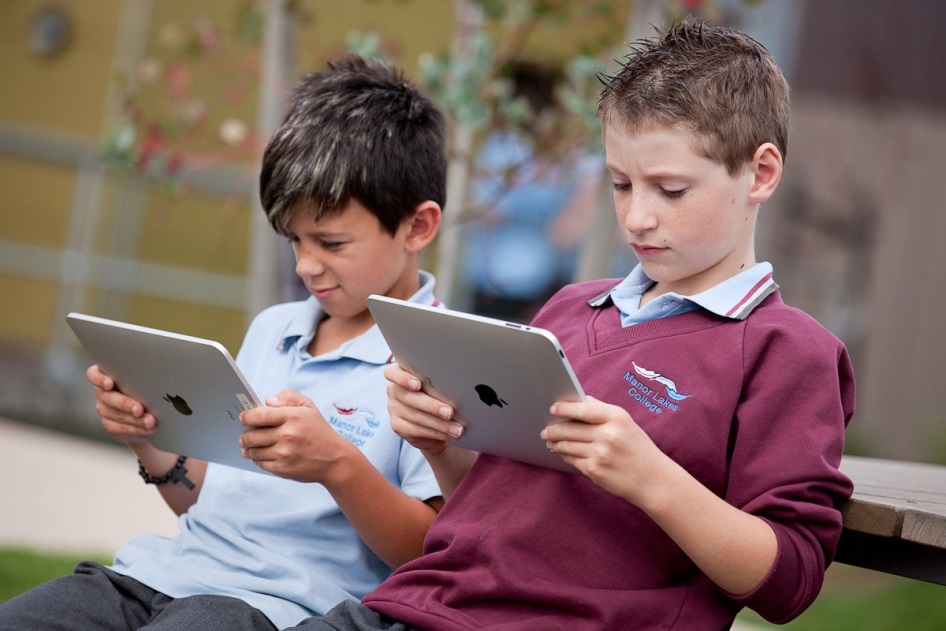 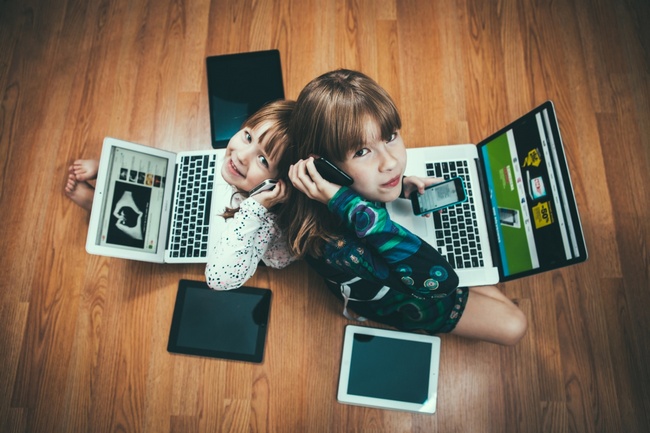 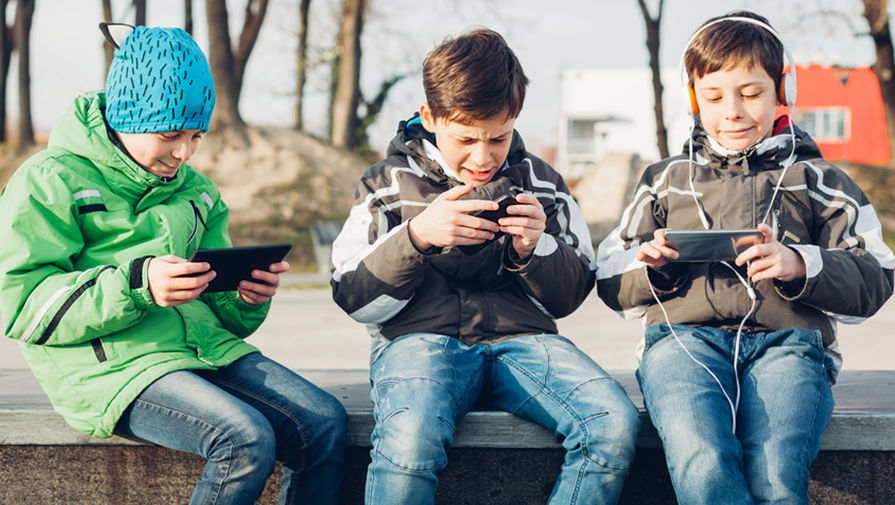 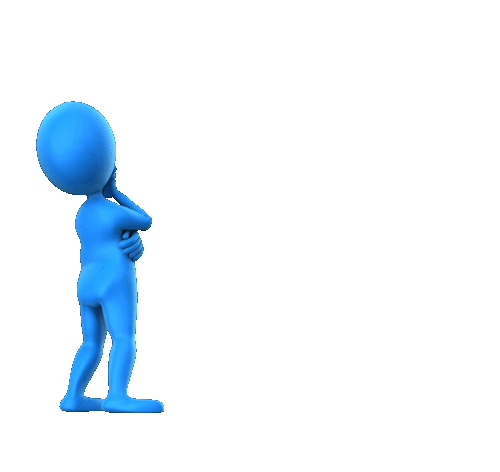 ИНФОРМАЦИЯ
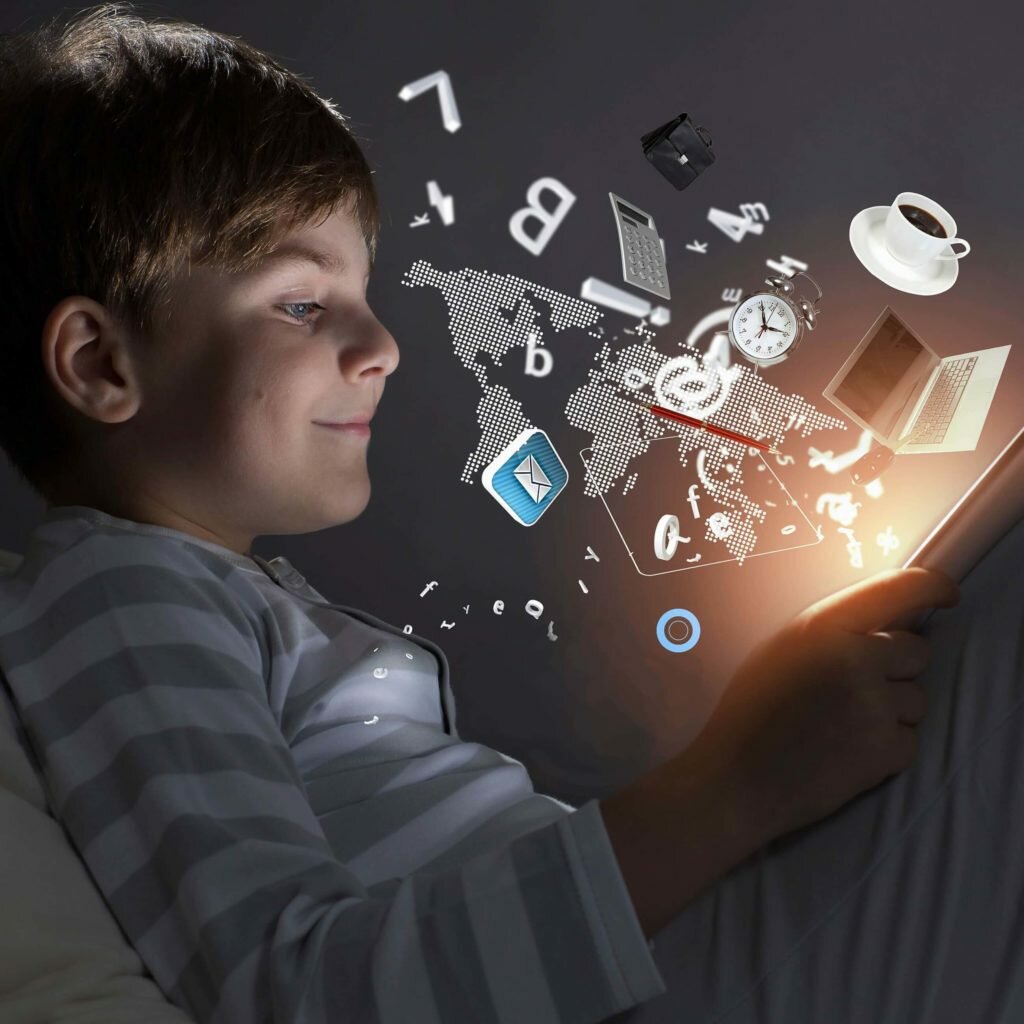 Факторы влияния СМИ на жизнь  школьника
Положительное влияние
Отрицательное  влияние
огромное количество неправдоподобной информации;
проявление агрессии у молодежи;
распространение нравственной вседозволенности;
пропаганда жестокости и насилия.
информативность;
доступность информации;
несложная интерпретация информации; 
динамичность подачи информации;
наглядность.
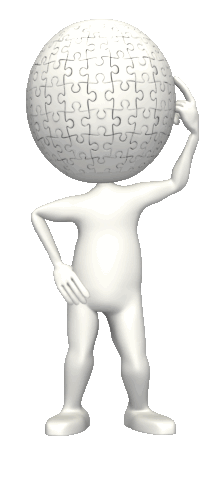 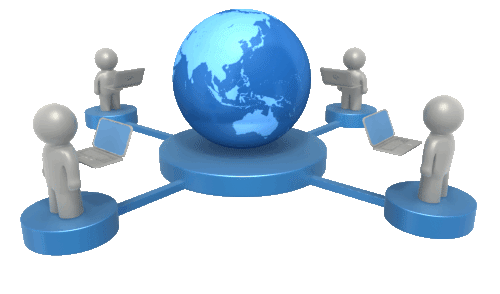 Учащимся необходимо научиться определять, каковы самые хорошие информационные ресурсы и как максимально сократить время пребывания в развивающемся медийном информационном и виртуальном киберпространстве, получая при этом наибольшее количество необходимой информации
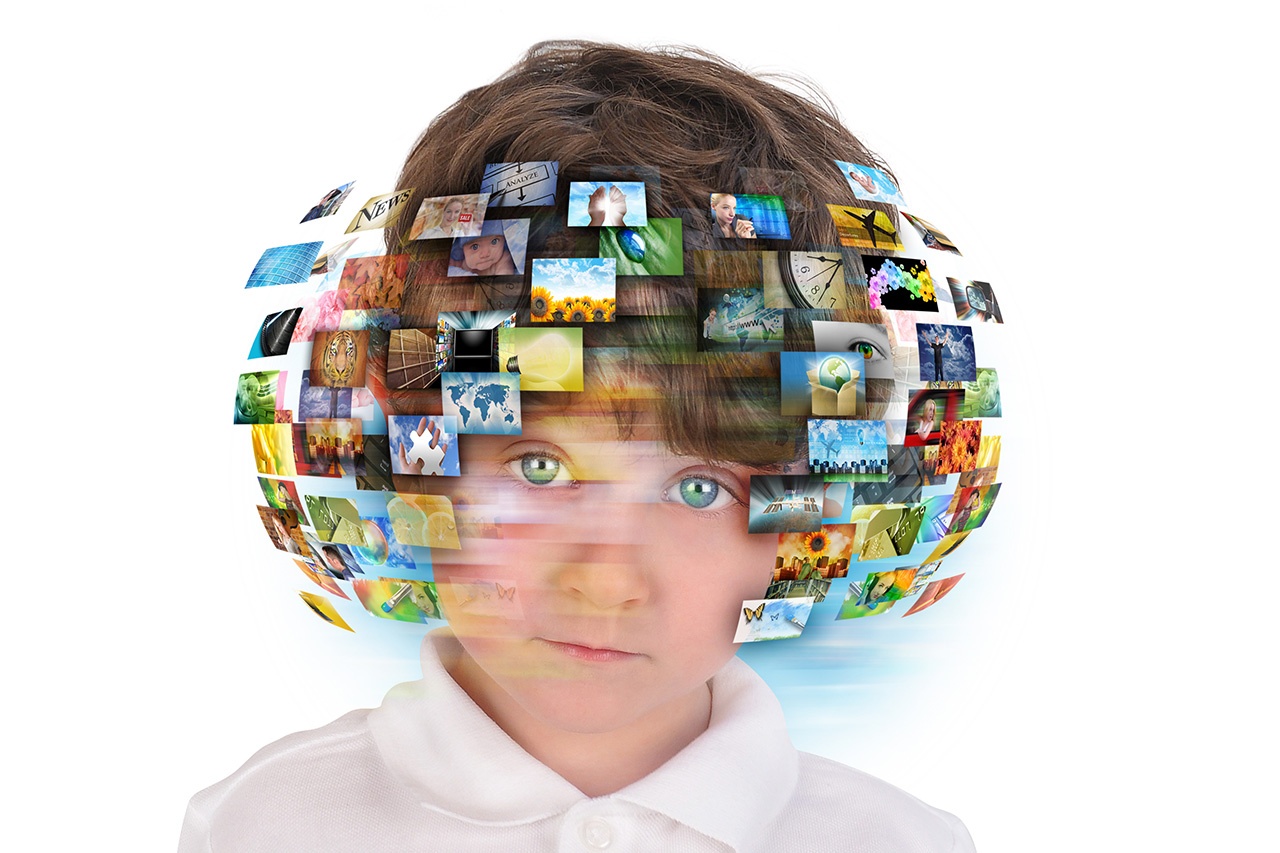 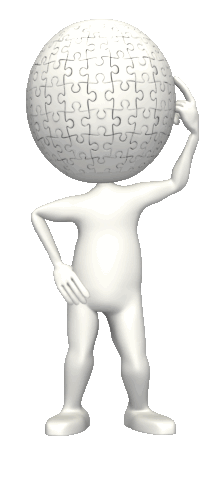 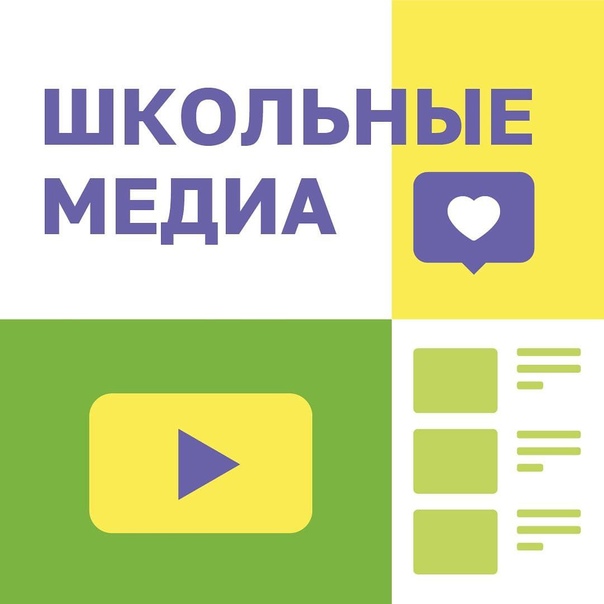 Цель школьных медиа (совместно создаваемых обучающимися и педагогическими работниками средств распространения текстовой, аудио- и видеоинформации) — развитие коммуникативной культуры обучающихся, формирование навыков общения и сотрудничества, поддержка творческой самореализации обучающихся.
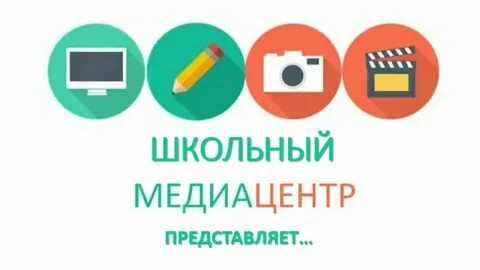 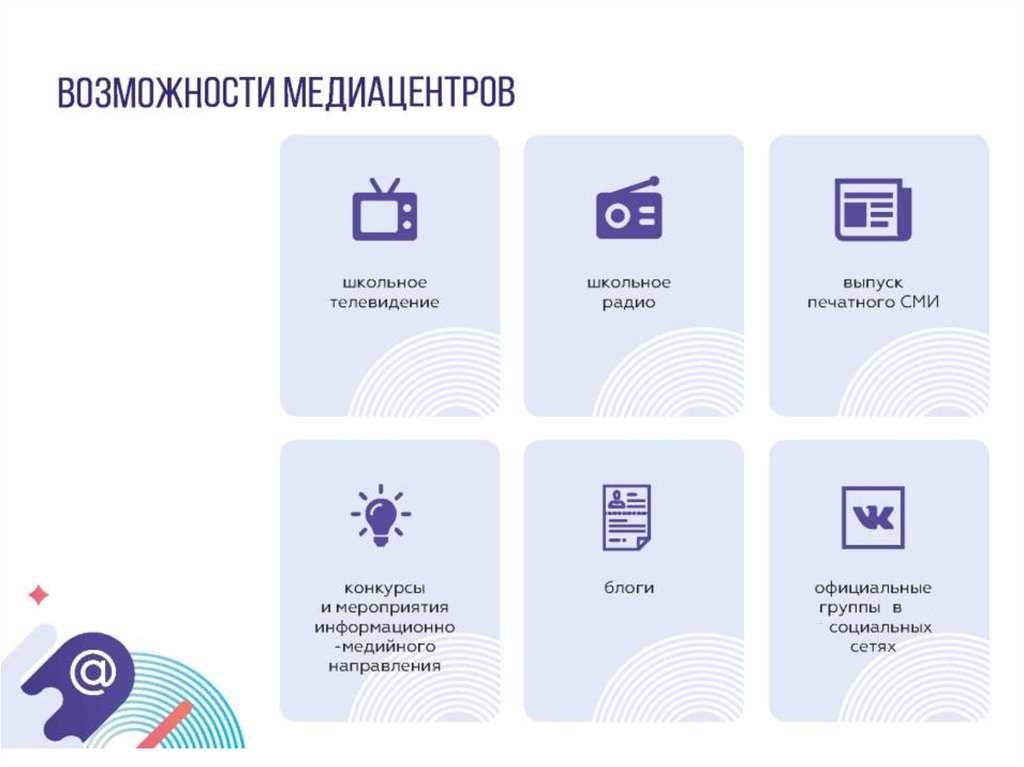 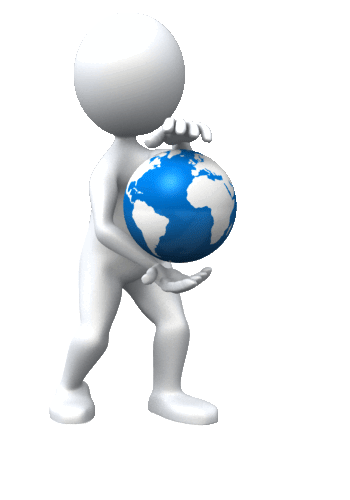 ФУНКЦИИ ШКОЛЬНЫХ МЕДИА